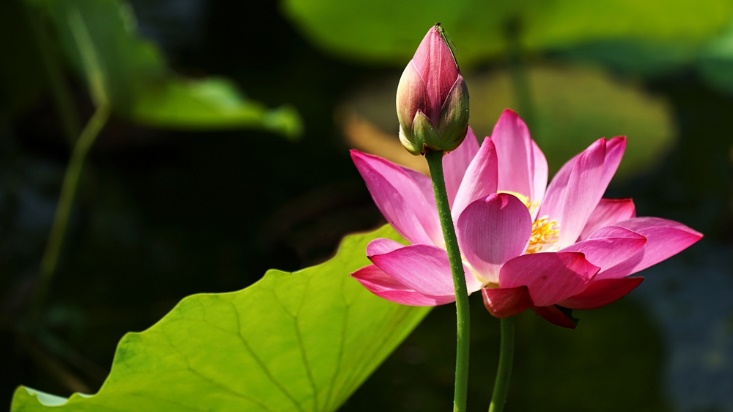 সবাইকে শুভেচ্ছা
মোঃ খলিলুর রহমান
সহকারি শিক্ষক
জাংগালিয়া ইউনিয়ন সপ্রাবি
পাকুন্দিয়া,কিশোরগঞ্জ
শ্রেণি – চতুর্থ 
বিষয় – বাংলাদেশ ও বিশ্বপরিচয়
অধ্যায়- 2
সমাজে পরস্পরের সহযোগিতা
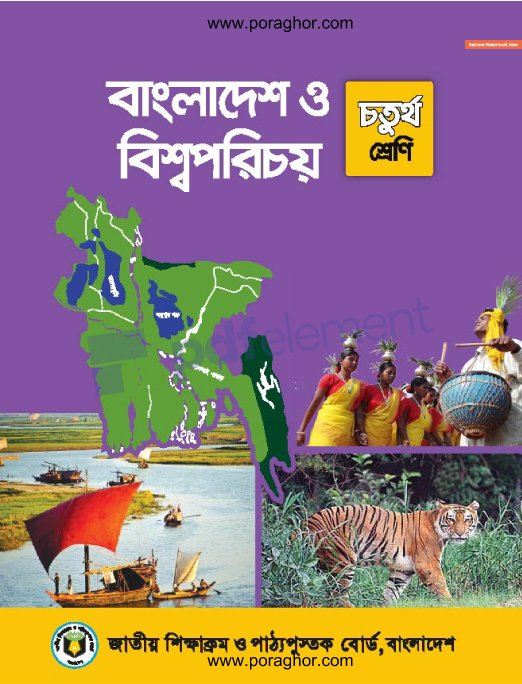 শিখনফল- ২.১.৩- সকলের সঙ্গে মিলেমিশে চলবে।
                    ২.১.৫- সকল কে সমান দৃষ্টিতে দেখবে।
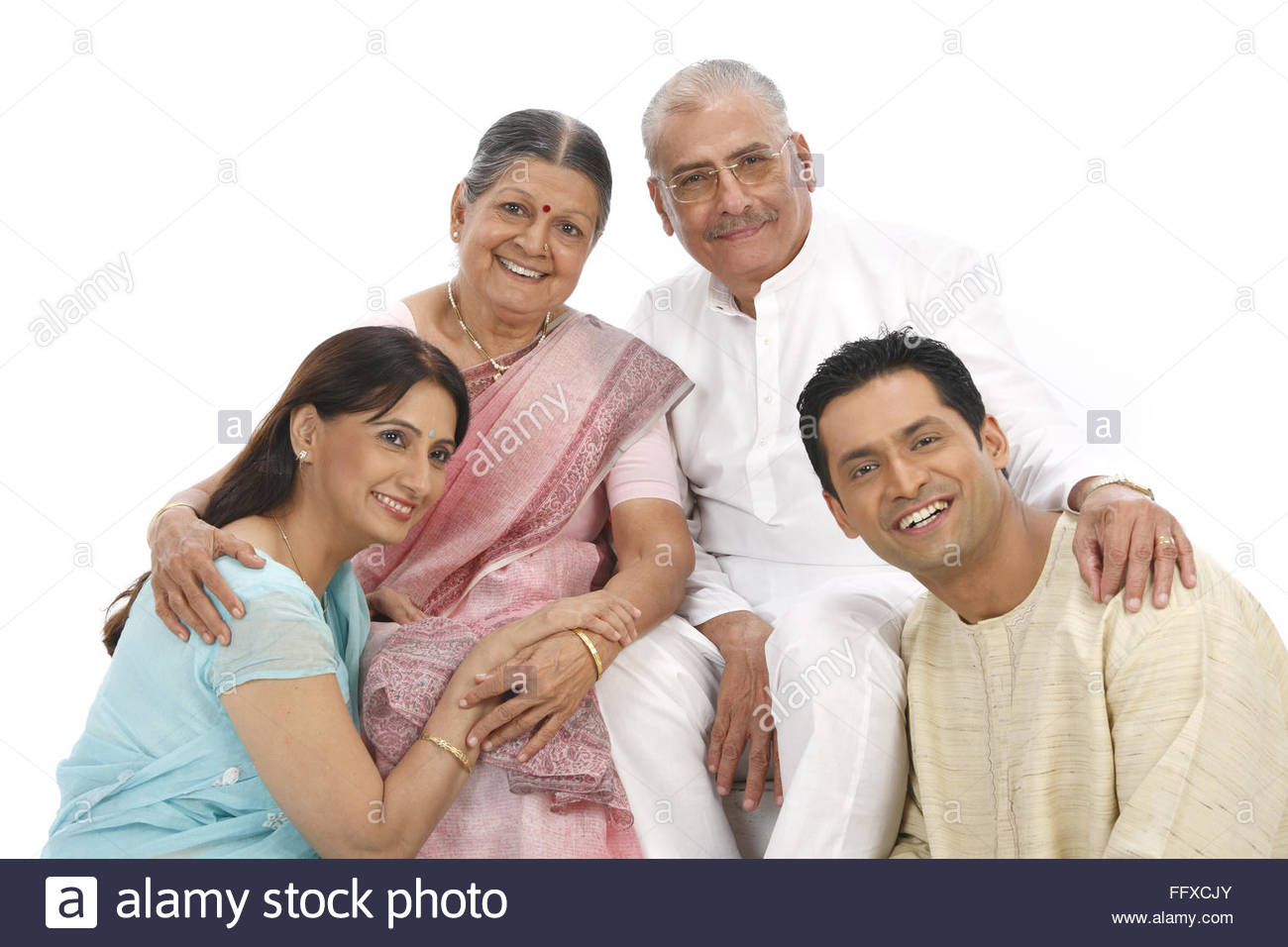 আজ আমরা জানবো
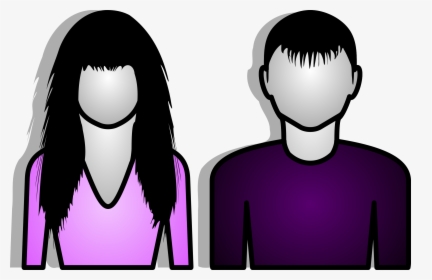 নারী ও পুরুষ
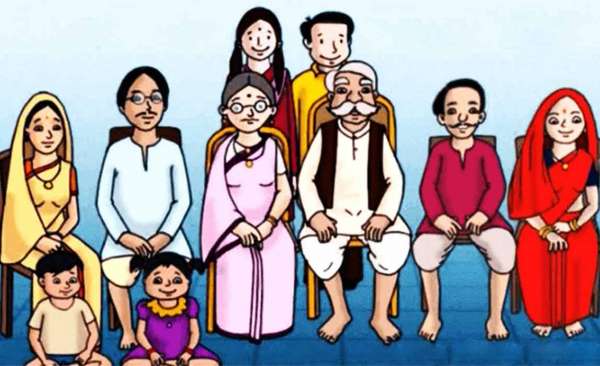 পরিবারে আমরা সবাই মিলেমিশে শান্তিতে বসবাস করি ।
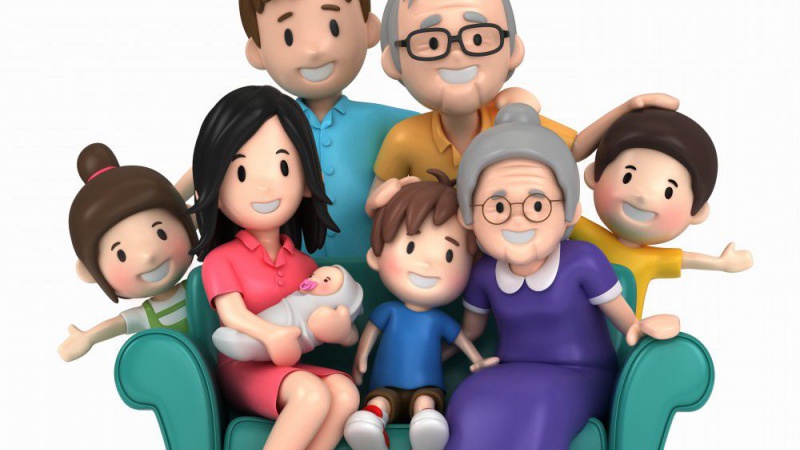 মা- বাবা ও ভাই- বোন নিয়ে আমাদের পরিবার ।
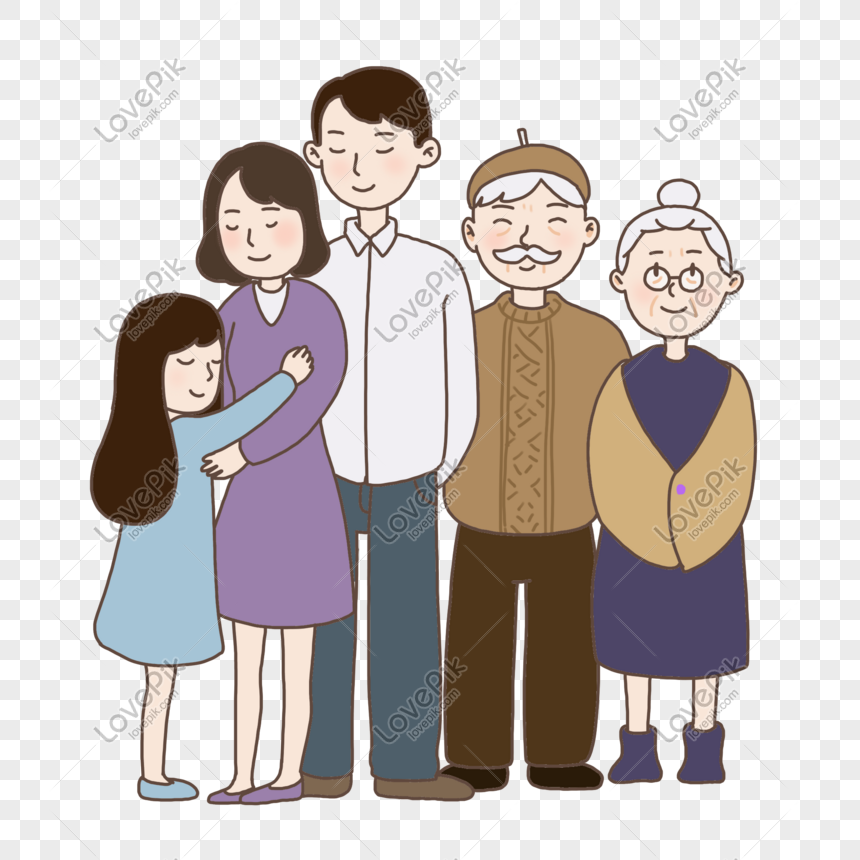 কোনো কোনো পরিবারে দাদা- দাদি ও অন্যান্য
আত্নীয় পরিজন থাকেন ।
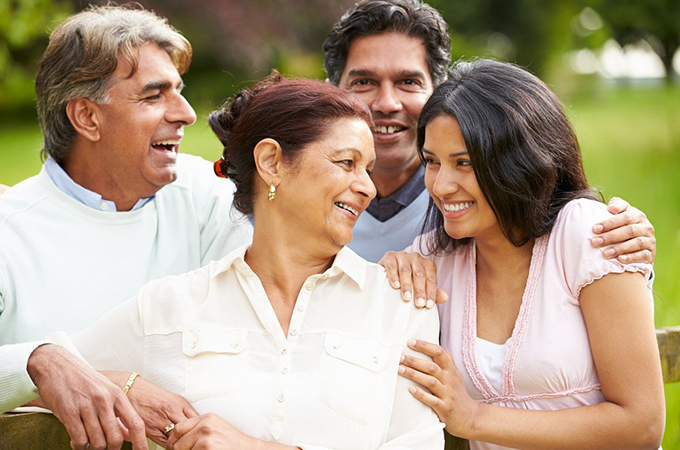 আমরা যেমন আমাদের মা- বাবাকে শ্রদ্ধা করি, তেমনি তাঁরাও তাদের পিতা- মাতাকে শ্রদ্ধা করেন ও ভালোবাসেন।
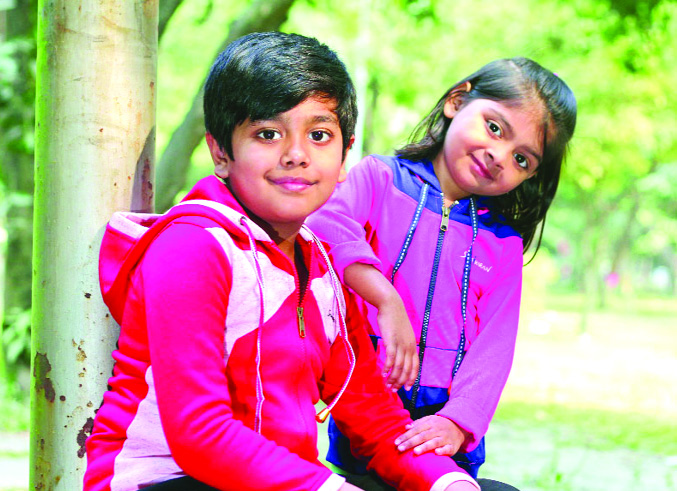 একটি পরিবারে মেয়ে ও ছেলে শিশু সবাই সমান।
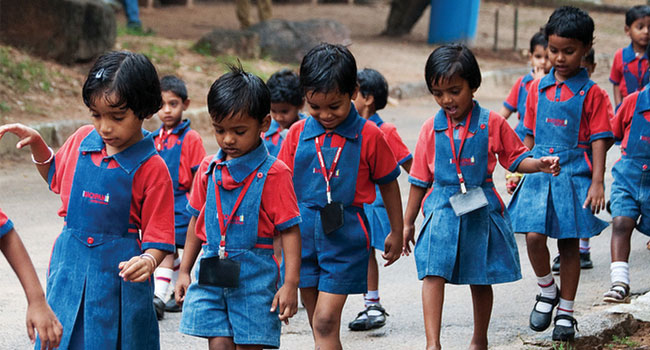 সবারই শিক্ষা গ্রহণ করার অধিকার আছে।পরিবারের বিভিন্ন কাজে ছেলে-মেয়ে সকলেরই অংশগ্রহন করা প্রয়োজন ।
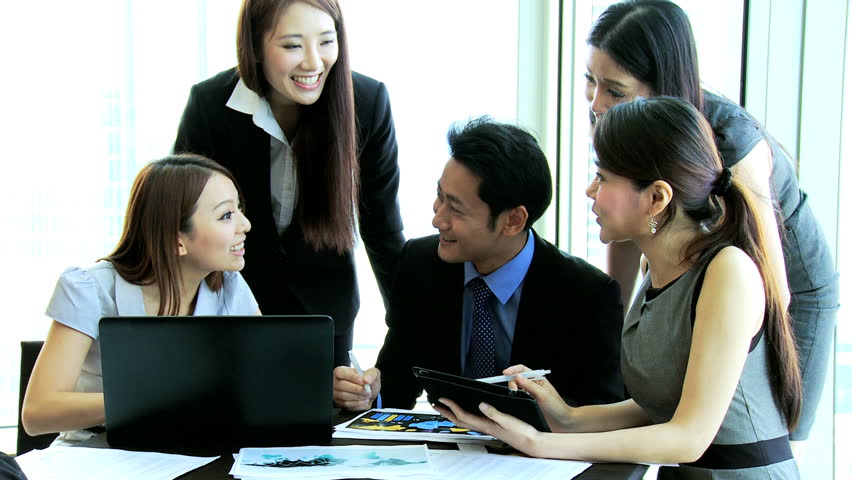 বর্তমান সময়ে নারী ও পুরুষ সবাই ঘরে ও বাইরে কাজ করেন।
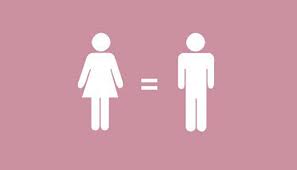 সবখানেই নারী ও পুরুষ সমান চোখে দেখা উচিত
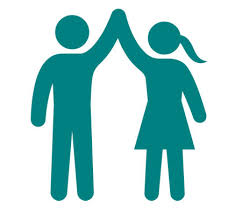 নারী ও পুরুষ সবাই ঘরে ও বাইরে কাজ করেন।
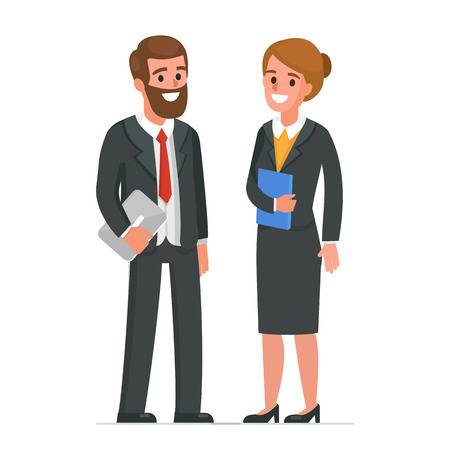 নারী ও পুরুষ উভয়ের সব ধরনের কাজ করার যোগ্যতা রয়েছে।
আমাদের দেশের মোট জনসংখ্যার প্রায় অর্ধেক নারী ও অর্ধেক পুরুষ। দেশের উন্নয়নে নারী ও পুরুষের সমান অবদান রয়েছে। কাজেই নারী ও পুরুষের মাঝে কোনো বৈষম্য করা উচিত নয়।
মূল্যায়ন
শুণ্যস্থান পূরণ
পরিবারে --------------- শিশু সবাই সমান । 
সবারই --------- গ্রহণ করার অধিকার আছে । 
আমরা --------------- শ্রদ্ধা করি ।
ছেলে ও মেয়ে

শিক্ষা

পিতা- মাতাকে
পরিবার বলতে কি বোঝ ?
উত্তর-মা,বাবা,ভাই,বোন নিয়ে আমাদের পরিবার। কোনো কোনো পরিবারে দাদা-দাদী ও অন্যান্য আত্নীয় পরিজন থাকে। পরিবারে সবাই মিলেমিশে শান্তিতে বাস করি।
ছেলে ও মেয়েকে কেমন চোখে দেখা উচিত ?
উত্তর- ছেলে ও মেয়েকে সমান চোখে দেখা উচিত ।
আমাদের দেশে নারী- পুরুষের সংখ্যা কেমন ?
উত্তর- আমাদের দেশে মোট জনসংখ্যার প্রায় অর্ধেক নারী ও অর্ধেক পুরুষ।
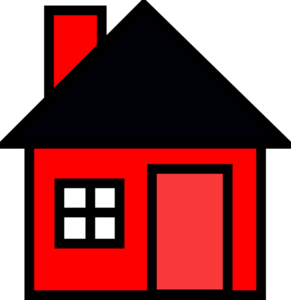 বাড়ির কাজ
তোমার পরিবার সম্পর্কে ৫ টি বাক্য লিখ।
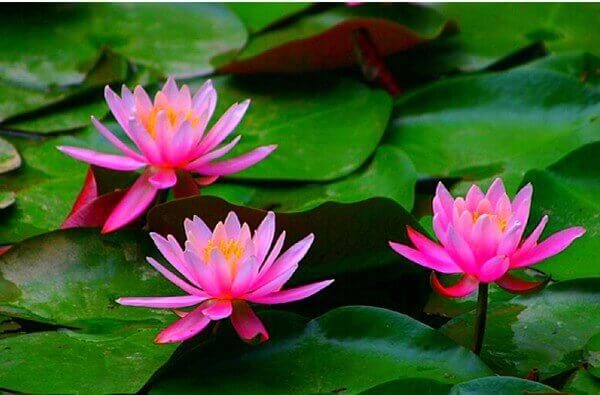 সবাইকে ধন্যবাদ